Президентская  библиотека имени Б.Н. Ельцина
Коллекционный принцип организации электронного ресурса 
в Президентской библиотеке

Сакаев Артур Альфирович
Главный библиограф отдела формирования и обработки информационных ресурсов 
Президентской библиотеки имени Б.Н. Ельцина 
Киев, Украина, 5 июня 2013 г.
Национальная библиотека Украины им. В. И. Вернадского
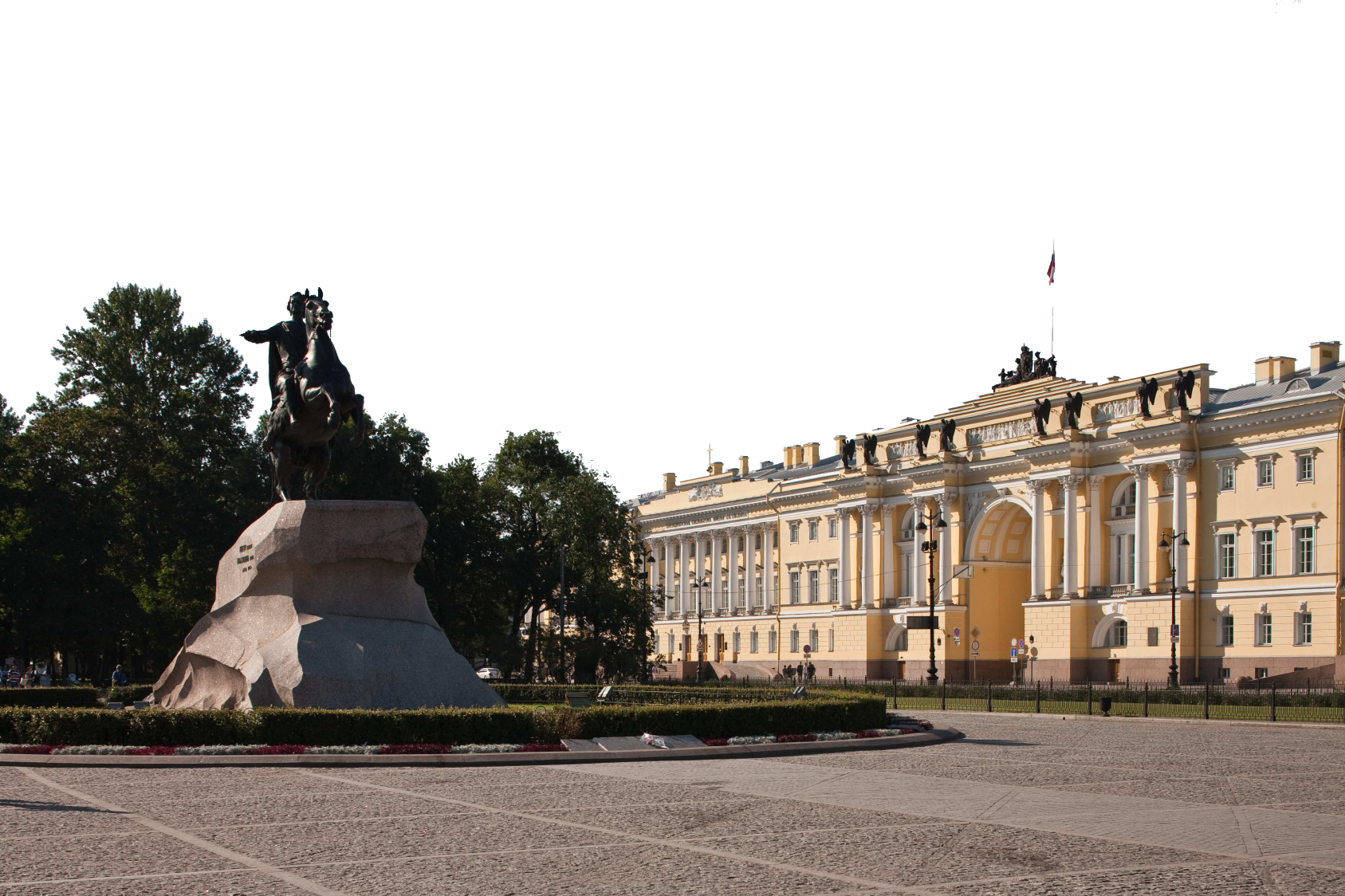 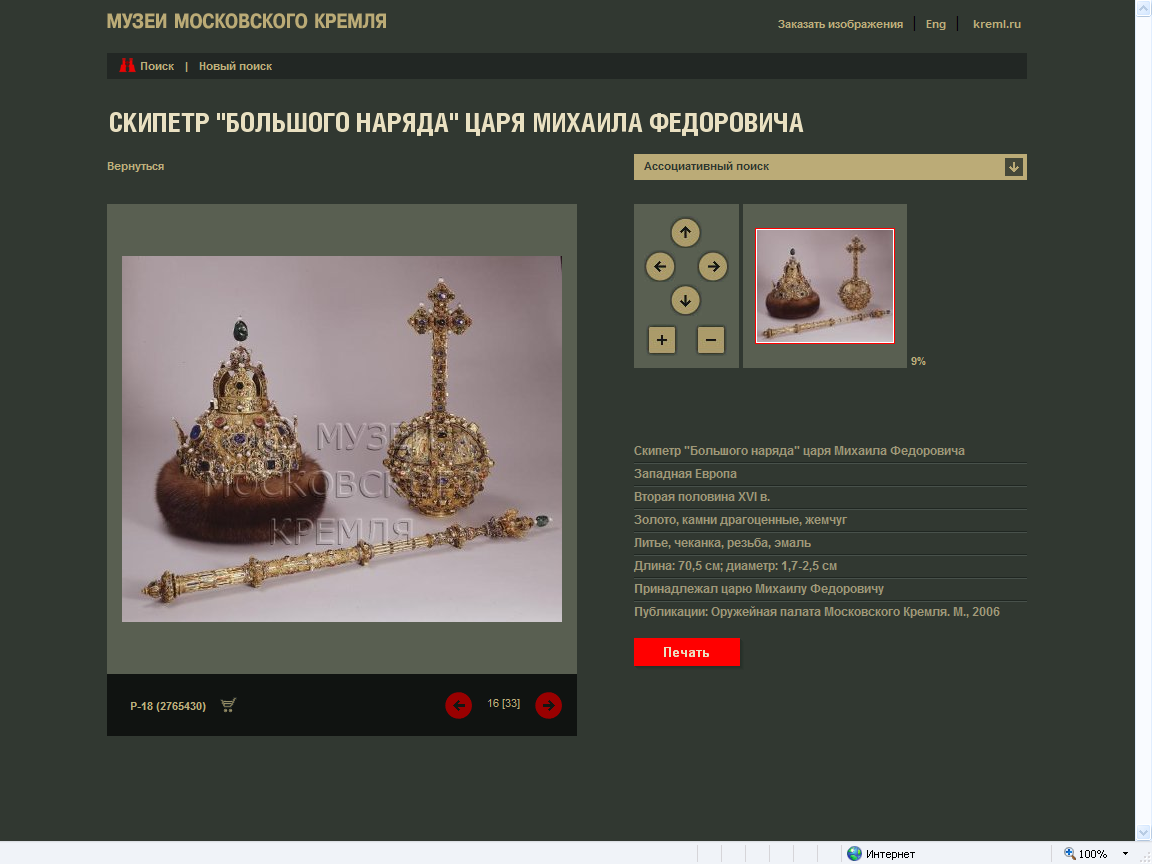 Национальный электронный ресурс
Основные задачи Президентской библиотеки
Формирование национального электронного ресурса по теории, истории и практике российской государственности и по вопросам русского языка как государственного языка России





Удовлетворение информационных потребностей общества путем обеспечения доступа к этому ресурсу
Принципы формирования
Определение тематики и видового состава коллекции
Экспертный отбор
По результатам экспертного отбора:
Для цифровых копий и электронных документов – установление соответствия требованиям Президентской библиотеки
Для материальных объектов – установление очерёдности оцифровки и выбор наиболее сохранного экземпляра для оцифровки и 
Заключение договора с владельцем материального или электронного объекта
Состав ресурсов
Основной контент
Событийный контент
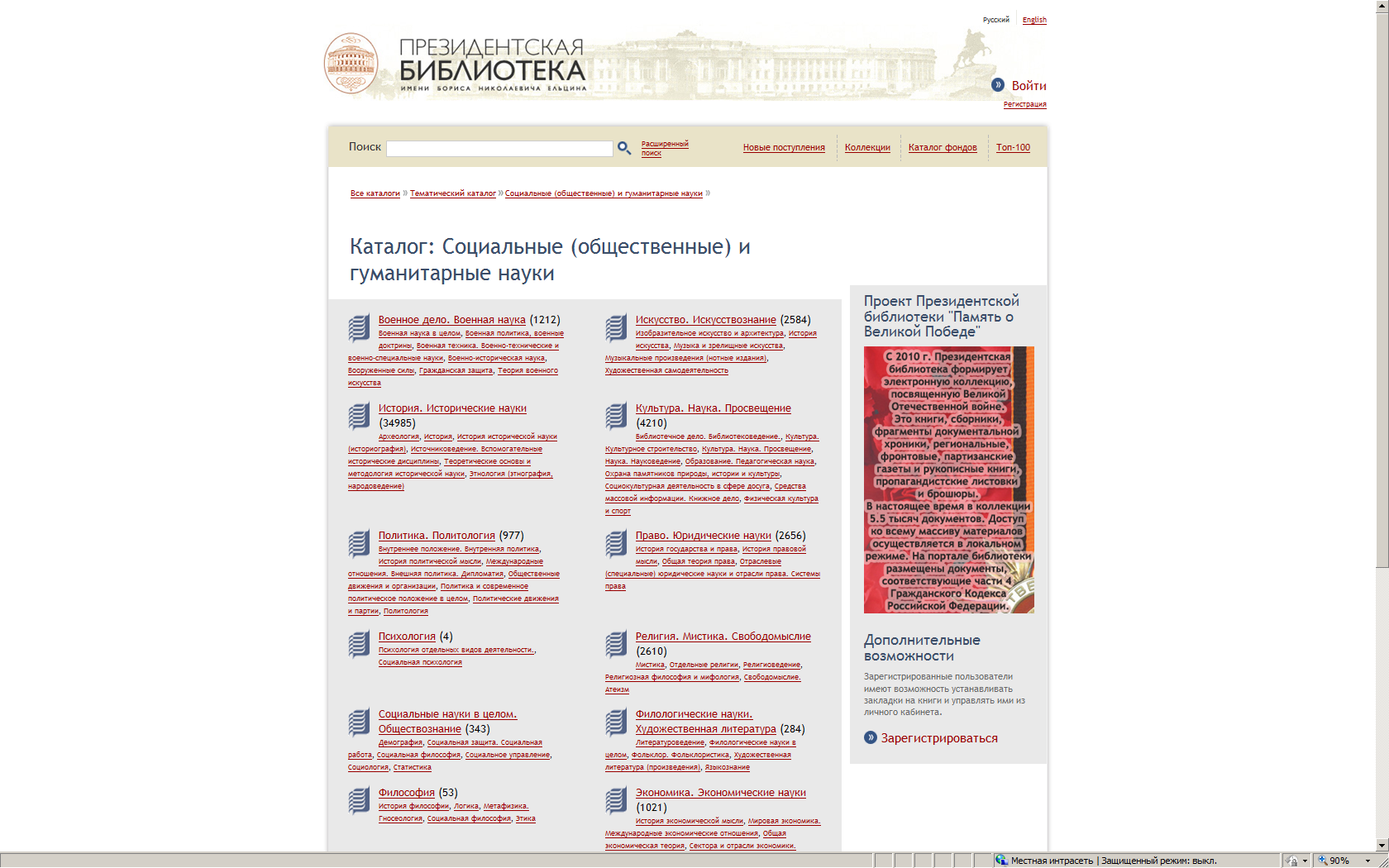 Общий доступ
Поисковая форма
Коллекционный принцип организации 
электронного ресурса.
Коллекция как основа электронной библиотеки.
Электронная   библиотека   

-  совокупность  коллекций разнородных цифровых  объектов, обладающих   высокой  степенью  систематизации и  структуризации  как общего  массива, так и его подмассивов.
Коллекция – основные характеристики (I)
1. Электронная коллекция – объектно-ориентирована;
2. В качестве объекта может выступать персона, событие, памятная дата, географическое место или конкретная тема, изучаемая пользователями в научных или образовательных целях;
3. Структура каждой коллекции имеет общие типологические черты построения и в то же время индивидуальные особенности, а также различную степень детализации разделов/подразделов в зависимости от выбранного объекта;
4. Коллекция и её отдельные части могут создаваться различными программными и техническими средствами и иметь различный интерфейс, сохраняя или образовывая при этом смысловое единство;
Коллекция – основные характеристики (II)
5. Отдельная коллекция может как включать в себя другие коллекции (низшего иерархического уровня), так и сама входить в другие коллекции (высшего иерархического уровня) в качестве составной части;
6. По мере развития коллекция может менять свою конфигурацию;
7. Коллекция может быть как «открытой», то есть последовательно и систематически пополняемой, так и «закрытой», наполнение которой на данный момент времени завершено;
8. Каждая коллекция описывается как отдельный объект и является точкой доступа по различным признакам.
Объект коллекции – историческое  событие
Типология документов
Архивные материалы
Материальные объекты
Статьи
Официальные документы
Библиографические  указатели
Фотографии
Книги
Аудиозаписи
Научно-популярные фильмы/Видео
Документальная хроника
Объект – историческое  событие
Произведения об историческом событии
Тема
Географические объекты,  связанные с событием
Персоналии, связанные с  историческим  событием
Учреждения, связанные   событием
Контент +Контекст
Объект коллекции - персона
Типология документов
Архивные материалы
Материальные объекты
Статьи
Официальные  документы
Биобиблиографические  указатели
Фотографии
Книги
Аудиозаписи
Научно-популярные фильмы/Видео
Документальная хроника
Объект - персона
Труды самой персоны
Документы о персоне
События, связанные с персоной
Учреждения, связанные  с персоной
Географические объекты, связанные с жизнью и деятельностью персоны
Другие  персоны, связанные с  персоной – объектом  коллекции
Контент +Контекст
ВИДЫ Коллекций президентской библиотеки
* Основные тематические блоки 
(Территория, Власть, Народ, Русский язык)

* Тематические коллекции

* Мини-коллекции
Актуальные коллекции
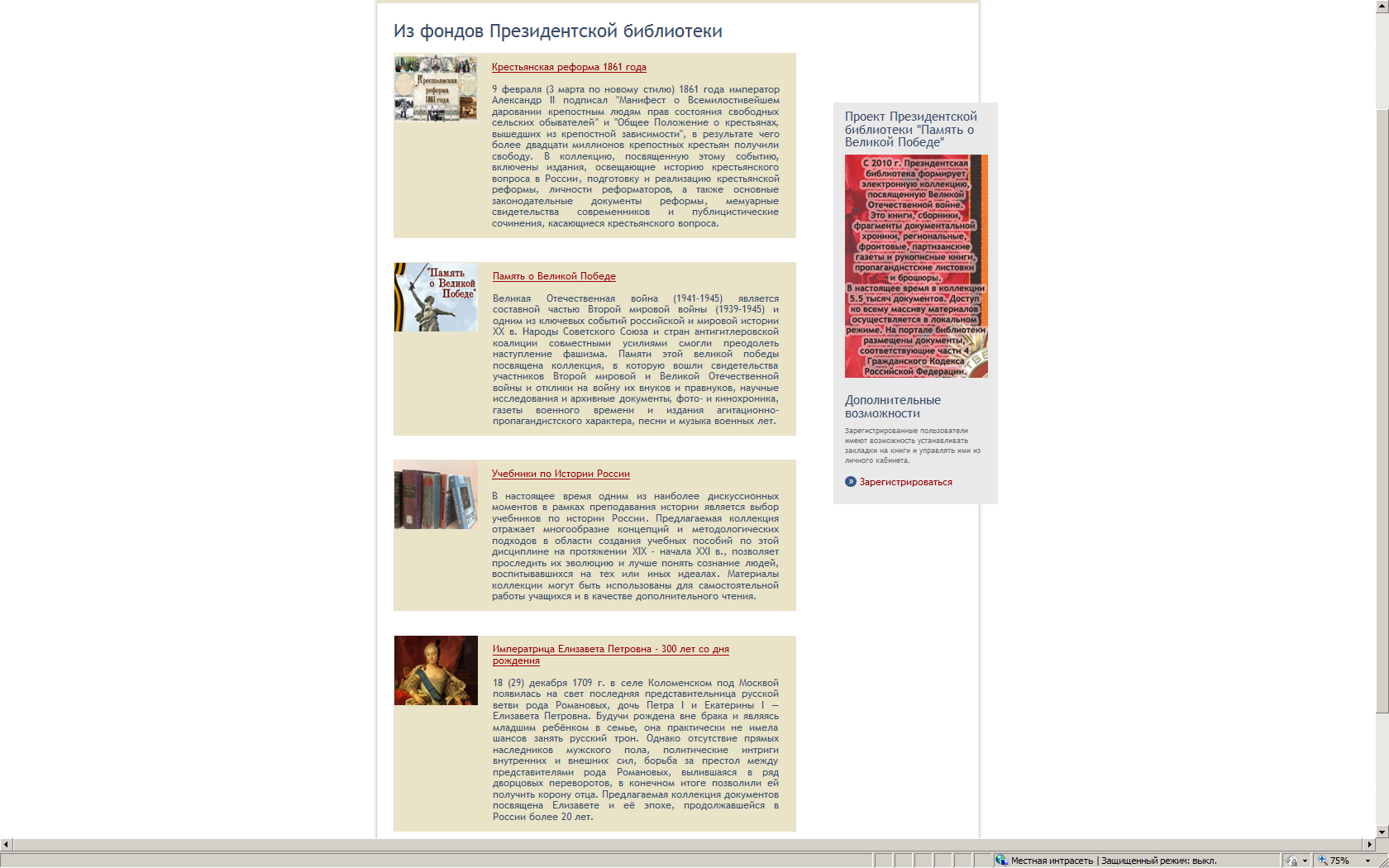 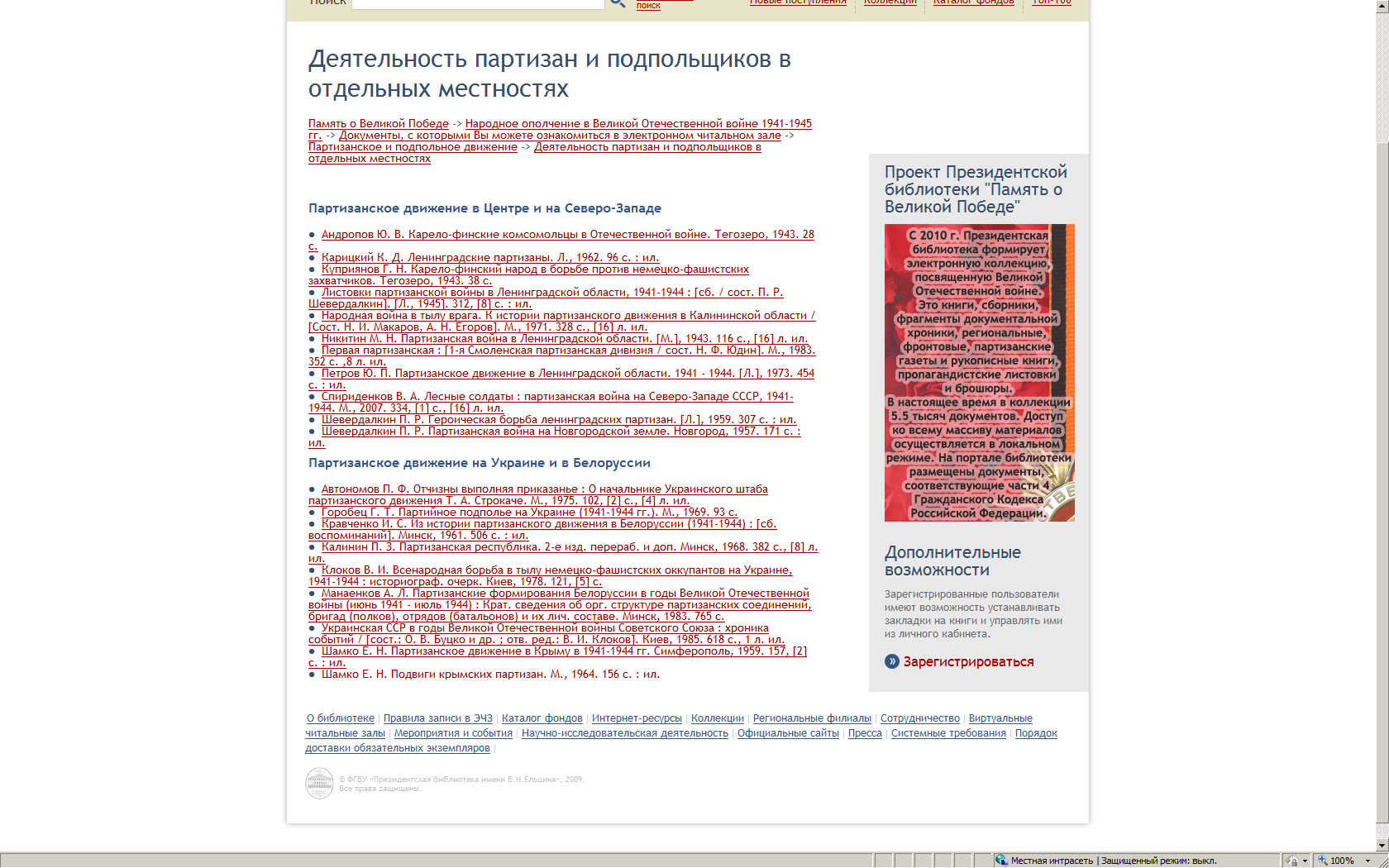 Память о великой победе
Власть
 Народ
 Территория
Мощь русского оружия
КРЕСТЬЯНСКАЯ РЕФОРМА 1861 года
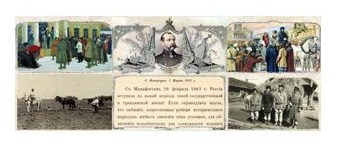 Власть
 Народ
 Территория
Объект коллекции – событие 
«Крестьянская реформа 1861 г.»
Типы документов  в коллекции «Крестьянская  реформа 1861 г.»

Книги, сборники, статьи  – раскрывают исторические  аспекты реформы
Архивные материалы (Фонд Главного  выкупного  учреждения – документы, показывающий процесс  освобождения  крестьян и  наделения их земельными наделами) – 89.532 дела. В 2011 г. - 7  губерний из 49 ( Вологодская , Вятская, Новгородская , Олонецкая, Псковская   и др.) – 12 тыс. 
Официальные  документы: манифест, указы правительственные распоряжения, рескрипты – всего 17 актов
Ведомственные  издания: 
	Главный  комитет по крестьянам;
Видео:   раздел «Юбилеи реформы» - видеосюжеты, конференции и пр. 
Библиографические  указатели;
Материальные объекты (памятный  знак, медаль, монета ).
Контент и  контекст 

Учреждения:  Секретный комитет, Главный комитет  по крестьянским делам, Редакционные комиссии, Губернские комитеты, Госсовет, Сенат, Кабинет министров и др. 
Персоналии: император  Александр Второй,  Умковский А.М. , Семенов- Тян-Шанский П.П., Столыпин П.А., Лаппо-Данилевский  А.С.  и др. 
Географические объекты:   отдельные  губернии;группы  губерний со схожими условиями  проведения реформы и др.
 События:  Развитие законодательной базы России в   дореформенное и  послереформенное время.
Пример цифровых копий материальных объектов в коллекции 
По креСтьянской реформе 1861 года 
№1: Нагрудный знак сельского старосты, закреплённый на записной книжке с золотым обрезом и с ручкой из полудрагоценного камня
Пример цифровых копий материальных объектов в коллекции 
По креСтьянской реформе 1861 года 
№2: Памятный знак, выпущенный в 1911 г. к 50-летию Освобождения крестьян
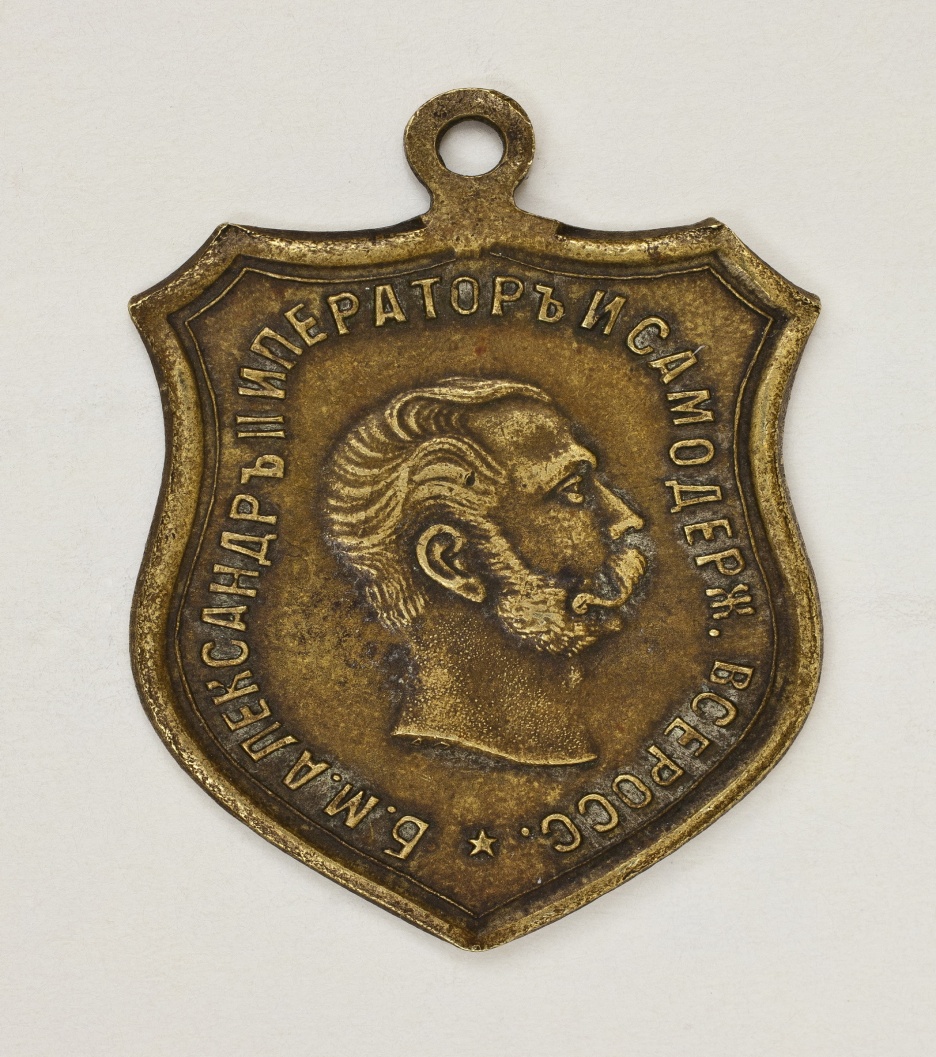 Пример цифровых копий материальных объектов в коллекции 
По креСтьянской реформе 1861 года 
№3: Памятная медаль, Научно-практическая конференция 
«Великие реформы и модернизация России» (СПб., 2011)
коллекция «Крестьянская реформа 1861 г. - БЗ
Крестьянская реформа 1861 года [Коллекция] : тексты, архивные материалы, аудиовизуальные материалы. – Санкт-Петербург : Президентская библиотека им. Б. Н. Ельцина, 2011. – 251 ед. : цифровые копии, JPEG-файлы, WMV-файлы, цветные.

	Содерж. разделы: О коллекции ; Общий раздел ; Крестьянский вопрос в России до середины XIX века ; Подготовительный период ; Реформа 1861 года ; Персоналии ; Юбилеи реформы.

	Самый ранний документ коллекции опубликован в 1744 г., самый поздний – в 2011 г. 
	Материалы на русском и иностранных европейских языках.
	Каждая единица имеет индивидуальное описание.
	В коллекцию включены издания, освещающие историю крестьянского вопроса в России, подготовку и реализацию крестьянской реформы, личности реформаторов, а также основные законодательные документы реформы, мемуарные свидетельства современников и публицистические сочинения, касающиеся крестьянского вопроса.
	Коллекция пополняется.

	Место хранения: Президентская библиотека им. Б. Н. Ельцина (официальный сайт). Раздел «Из фондов Президентской библиотеки». URL: http://www.prlib.ru/Lib/pages/libfunds.aspx. Является частью коллекций «Власть» и «Народ».
 
	1. Крестьянская реформа – Россия, 1861 2. Крестьянство – История – Россия 3. Коллекции Президентской библиотеки им. Б. Н. Ельцина «Власть», «Народ»
	ББК 63.3(2)522-210.6+63.3(2)-282.2